Whole School Assembly 
(first one in nearly two years!!)

28.2.2022
Democracy
Rule of law
Individual liberty
Mutual respect
Tolerance

What are these?
What Is Respect?
Respect means thinking about other people and their feelings.
Respect means thinking about other people and their feelings.
We can show respect in many ways, through how we act and in what we say.
Ngbfnjfvnbgfnj
gnnj
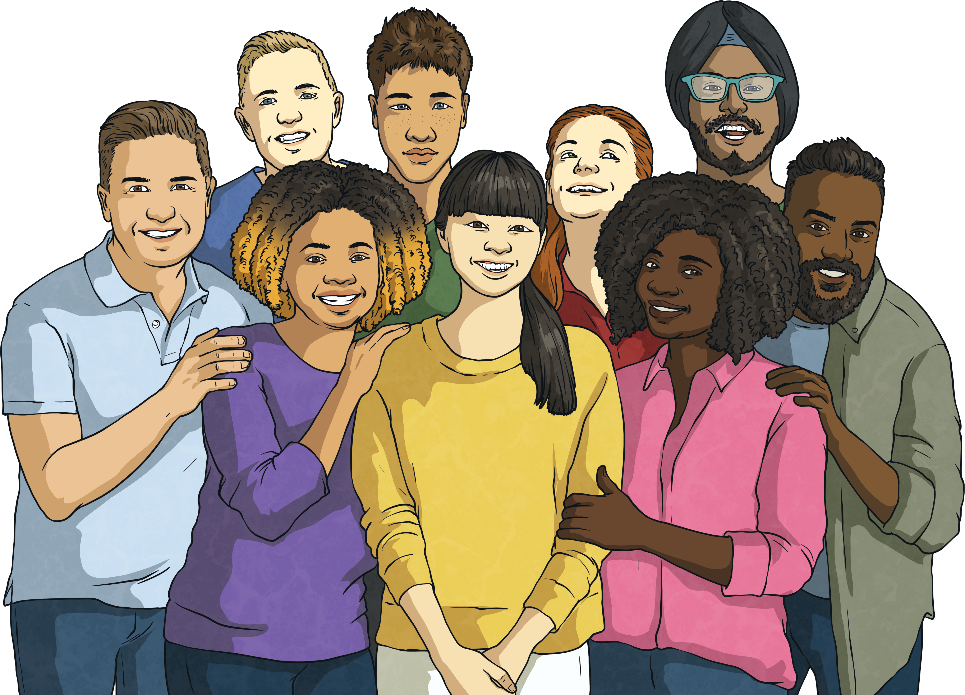 How Can We Show Respect in School?
We can show respect by:
Respect means thinking about
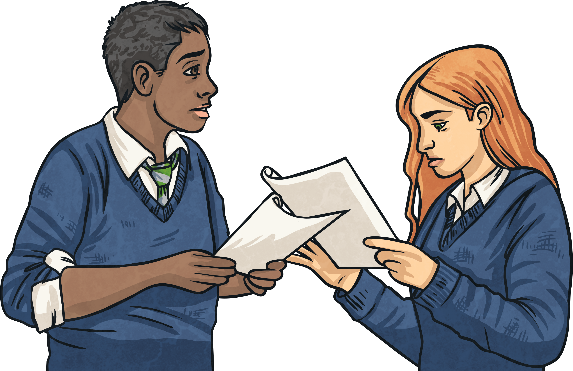 listening to others;
following school rules;
saying kind things to others;
waiting our turn;
including others in our activities;
using good manners.
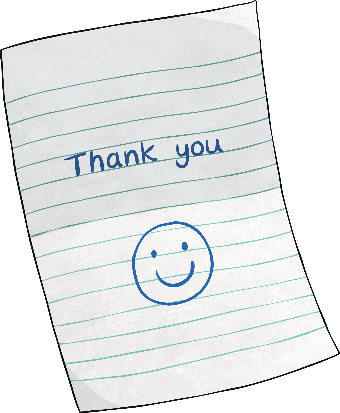 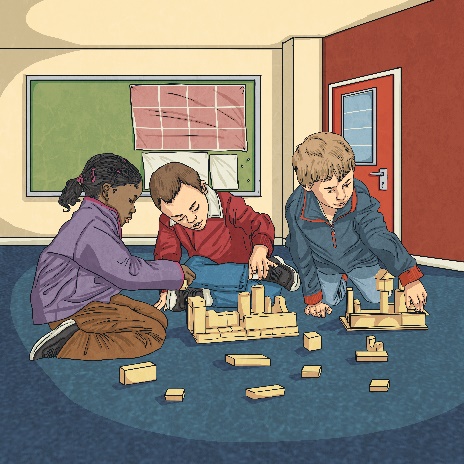 How Do We Respect Ourselves?
Not only is it important to respect others, but also to respect ourselves.
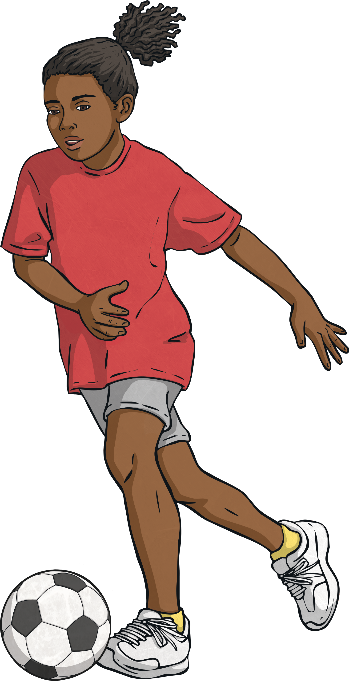 We should look after our bodies.
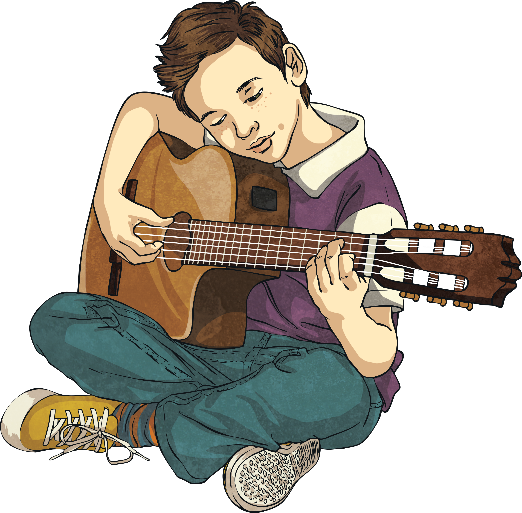 We should follow our dreams.
We should love ourselves and believe in our abilities.
Ngbfnjfvnbgfnj
Who Should We Respect?
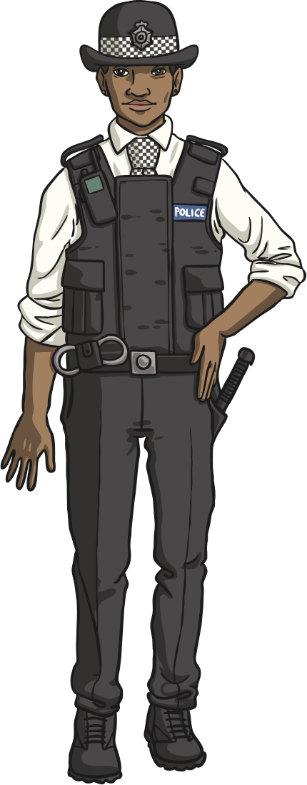 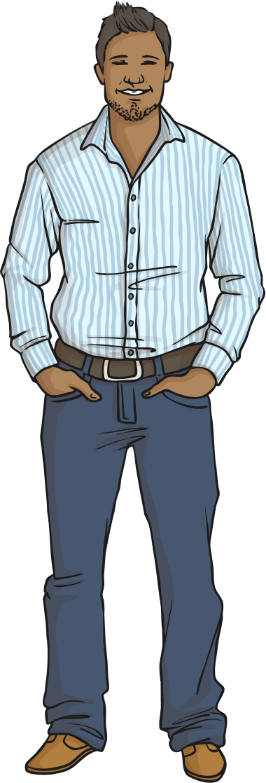 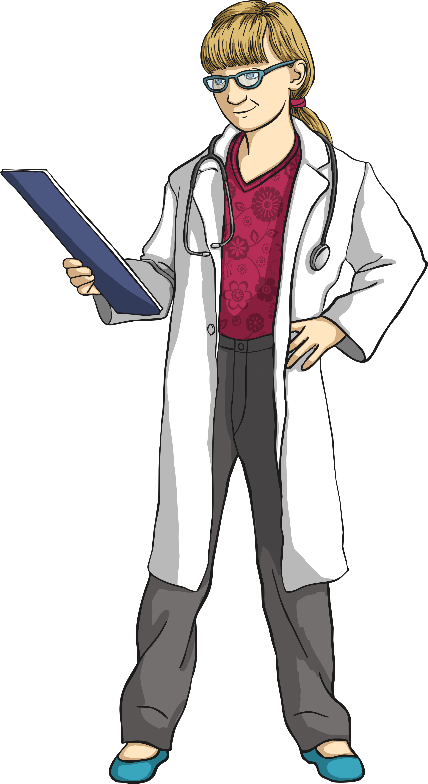 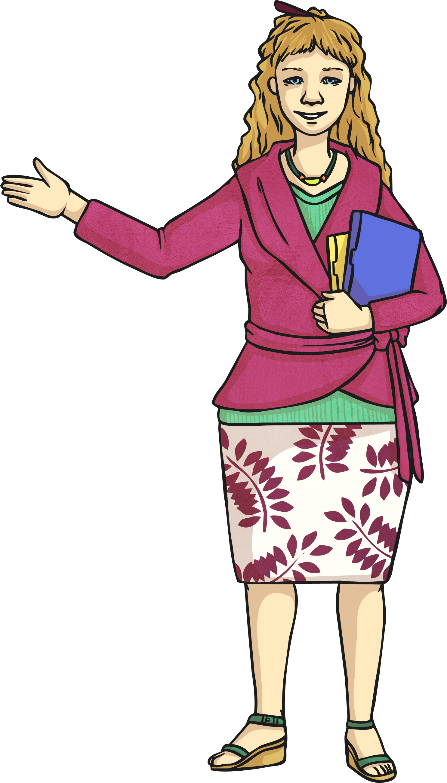 police officer
teacher
surgeon
parents
Can you think of any other types of people we should respect?
When you arrive to school, what should you do first?
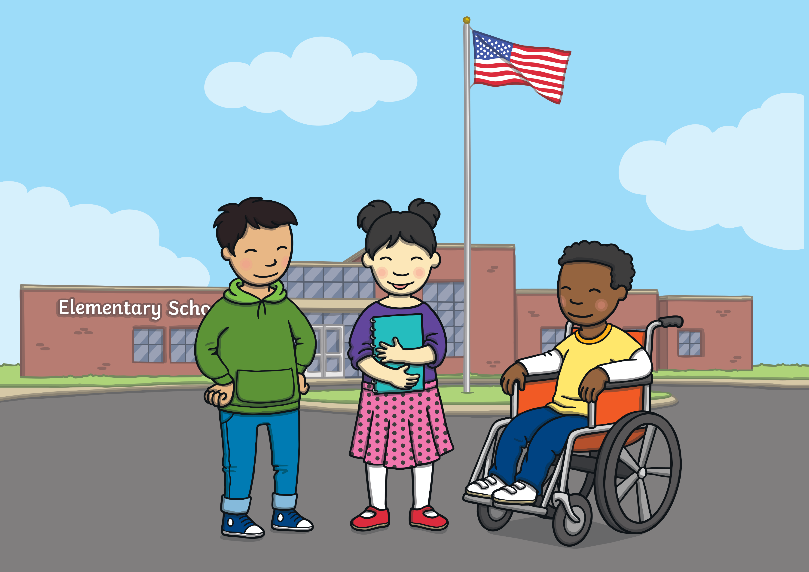 play with your friends

eat your snack

read a book

greet your teacher
If your teacher is talking during class, what should you not do?
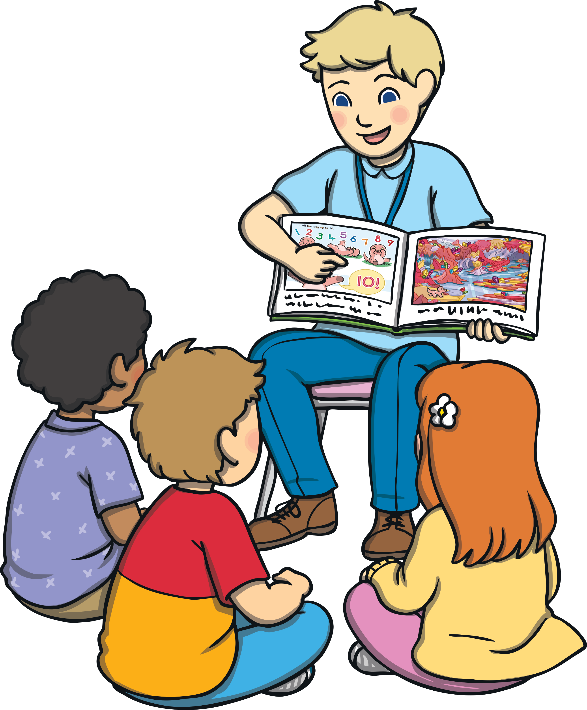 wiggle in your seat

talk to your neighbor

look out the window

all of the above
If someone is alone and has no one to play with, what should you do?
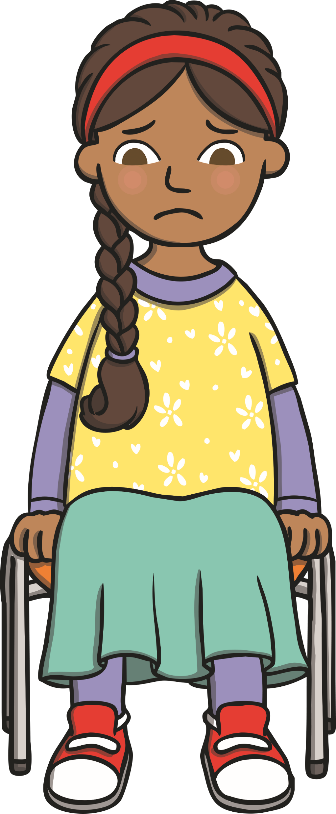 continue with whatever you were doing

point at the person

go over to the person and ask them to play with you

none of the above
After you do an art project, what should you do?
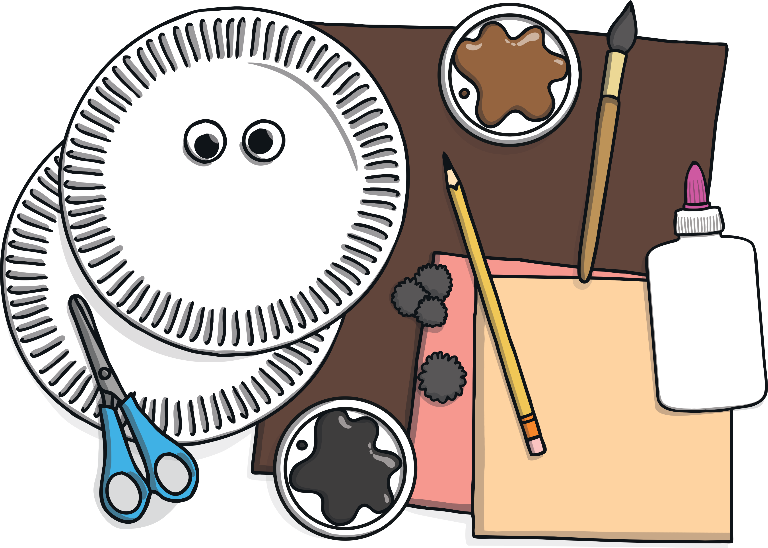 take a rest

talk with your neighbor

read a book

clean up your things
When you need to ask the teacher a question, what should you do?
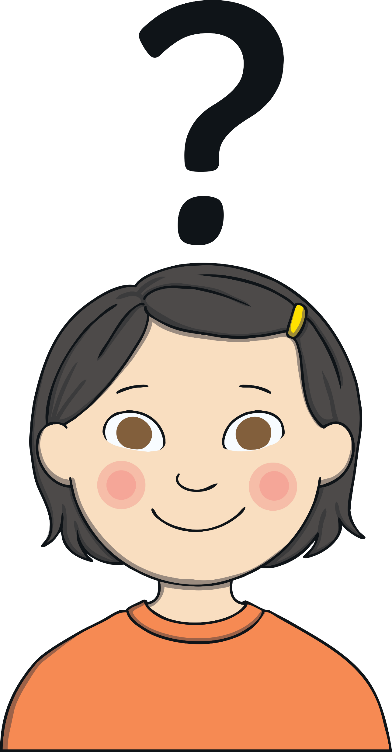 raise your hand 

ask the question right away

do something else

talk to your neighbor
What is a good thing to say in the classroom?
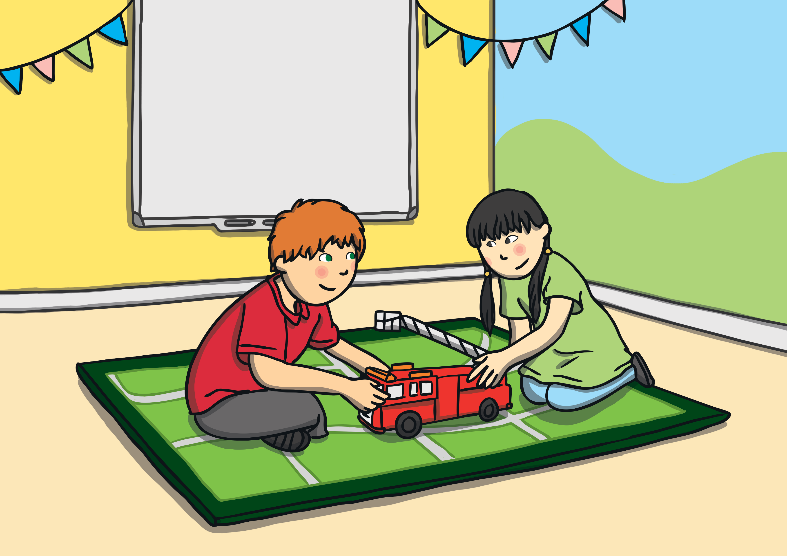 can

will

please

sure
When someone is talking to you, what should you do?
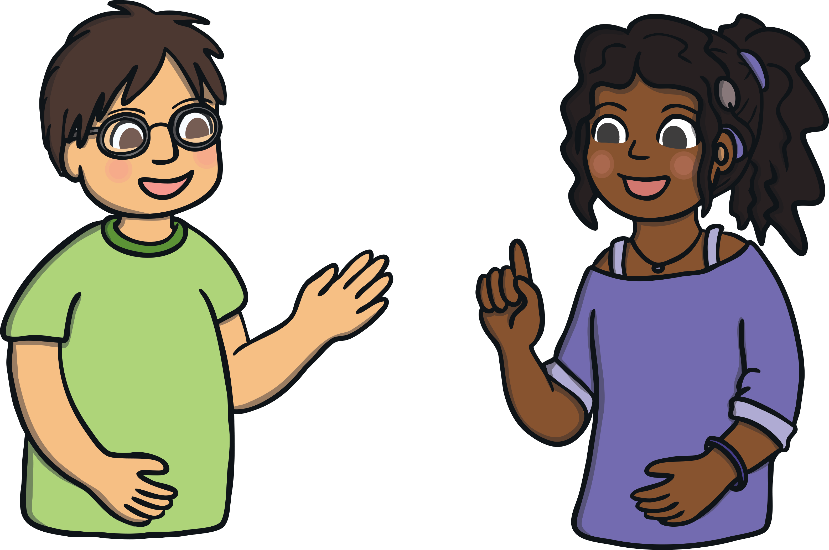 look the person in the eyes 

talk to another friend

colour a picture

all of the above
What is a good thing to do in the classroom?
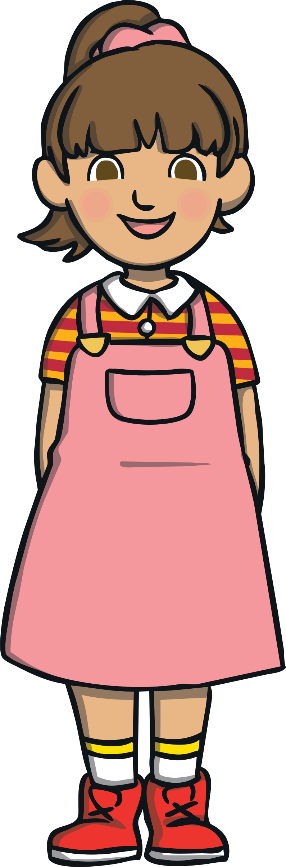 say nice things to your classmates

be polite

share with others

all of the above